Grammar
Singular forms of ALLER (je, il/elle)
Preposition à plus definite article (au, à la)

Question words: où, comment and quand
Y7 French
Term 2.2 - Week 1
Stephen Owen / Natalie Finlayson / Rachel Hawkes
Date updated: 04/05/20
[Speaker Notes: Learning outcomes
- introduce the first and third person singular forms of aller
- revisit SSC [ou]
- introduce the preposition à as combined with the definite article (au, à la)
Learning outcomes
Frequency rankings of vocabulary introduced this week (1 is the most common word in French): aller [53], va [53], vais [53], vas [53], caisse [1881], collège [2116], jour [78], parc [1240], poste [489], samedi [1355], train [232], où [48], comment [234], quand [119]

Frequency rankings of vocabulary revisited this week (1 is the most common word in French): 

2.1.2 - êtes [5], sommes [5], sont [5], frère [1043], parent [546], sœur [1558], jeune [152], ouvert [897], sage [2643], strict [1859]
1.2.4 - demander [80], montrer [108], parler [106], penser [116], rester [100], école [477], exemple [259], raison [72], normalement [2018], que [9]]
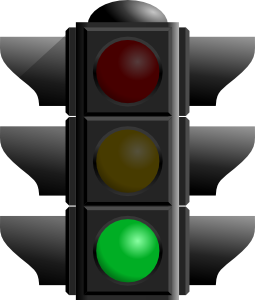 aller
[to go | going]
va
[goes | is going]
[Speaker Notes: Teacher note for 25 most frequent verbs:

Students should know the meaning of this verb already, as it was set as (audio and Quizlet) homework. It is re-presented here in the infinitive and short form to deepen students’ knowledge and model the use of both forms in sentences.
Introducing the verb aller more explicitly. Aller is one of the 25 most frequently used verbs in French. All 25 most frequent verbs will be introduced early on using the same format. Both long form (infinitive) and short form (3rd person singular) are introduced in order to familiarise students with various forms of the same verb. 

 Bring up the word aller on its own, say it, students repeat it, and remind them of the phonics. Draw attention to SSC [a] and [é/er/et/ez]
 Try to elicit the meaning from the students. 
Then bring up the English translations.  Emphasise the two meanings for the infinitive.
 Bring up the short form va, say it, students repeat it. . Draw attention to SSC [a].
 Try to elicit the meaning from the students. Emphasise the two meanings for the short form.  

Note: Students have had explicit teaching that the present tense in French communicates two different present tense meanings in English. This reinforces that learning. Emphasise the two meanings for the short form, reminding students that French only has one form and does not have a direct equivalent of the grammar for ‘is + ing’, the continuous form (as covered in previous weeks).]
aller
[to go| going]
va
[goes | is going]
[Speaker Notes: Cycle through the long and short form again.]
va
[goes | is going]
Elle va au parc.
[She goes | is going to the park.]
[Speaker Notes: Introduce the short form in a sentence.]
aller
[to go | going]
Elle aime aller au parc.
[She likes going to the park.]
[Speaker Notes: Introduce the long form in a sentence.]
va
[goes | is going]
va
Elle      au parc.
[She goes | is going to the park.]
[Speaker Notes: Cycle through the short form in context again.]
aller
[to go | going]
aller
Elle aime           au parc.
[She likes going to the park.]
[Speaker Notes: Cycle through the long form in context again.]
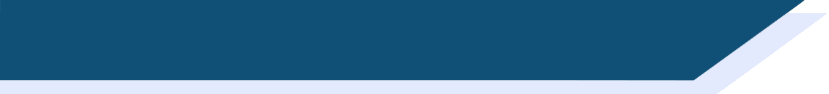 The verb ‘aller’ – to go
Aller is an irregular verb, meaning to go, to be going.
je vais
I go / I am going
il va
he goes / he is going
elle va
she goes / she is going
[Speaker Notes: Teacher to emphasise that aller is highly irregular. Ask students what other irregular verbs they know, which do not follow regular conjugation patterns.]
lire
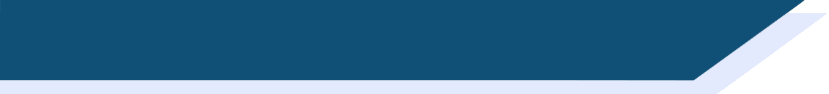 Qui va où ? (je/il)
Léa writes where she is going and where Amir is going. C’est qui? Léa (je) ou Amir (il)?
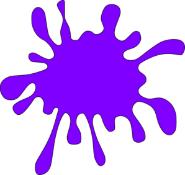 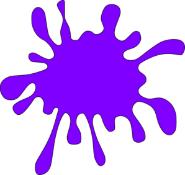 1
5
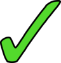 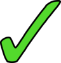 vais à Paris.
va à Poitiers.
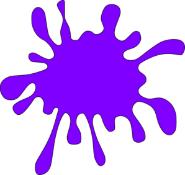 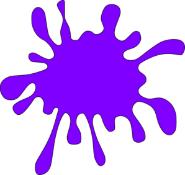 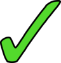 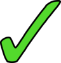 2
6
vais à Bordeaux.
va à Rouen.
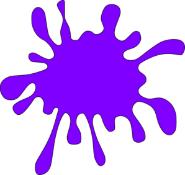 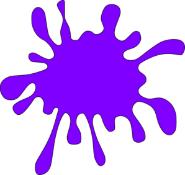 3
7
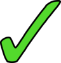 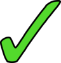 va à Blois.
vais à Lyon.
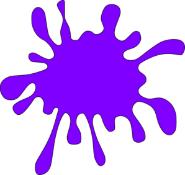 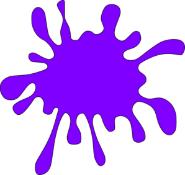 4
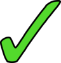 8
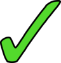 vais à Deauville.
va à Calais.
[Speaker Notes: N.B. The use of ‘à’ meaning ‘to’ was introduced in 1.2.3.
Check students’ knowledge of the word.]
écouter
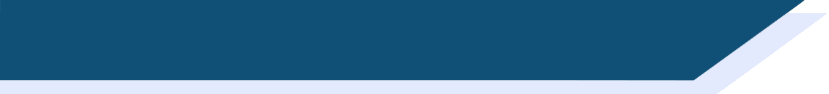 Qui va où ? (je/elle)
Léa is now talking about where she is going and where her friend Sophie is going. C’est qui? Léa (je) ou Sophie (elle)?
1
5
2
6
3
7
4
8
[Speaker Notes: Audio (with pronoun obscured) plays on clicking individual numbers.

Answers revealed on clicks.

Transcript

[Elle] va à Trouville.
[Elle] va à Grenoble.
[Je] vais à Pau.
[Je] vais à Nancy.
[Je] vais à Strasbourg.
[Elle] va à Lille.
[Elle] va à Nantes.
[Je] vais à Dijon.]
écouter
Qui va où ? (je/elle, réponses)
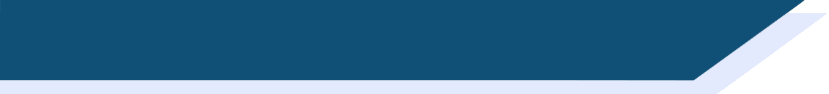 Léa is now talking about where she is going and where her friend Sophie is going. C’est qui? Léa (je) ou Sophie (elle)?
1
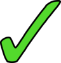 5
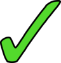 Elle va à Trouville.
Je vais à Strasbourg.
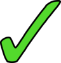 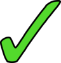 2
6
Elle va à Grenoble.
Elle va à Lille.
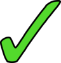 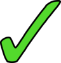 3
7
Je vais à Pau.
Elle va à Nantes.
4
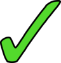 8
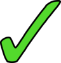 Je vais à Nancy.
Je vais à Dijon.
[Speaker Notes: Audio (with pronoun included) plays on clicking individual numbers.

Answers revealed on clicks.

Transcript

[Elle] va à Trouville.
[Elle] va à Grenoble.
[Je] vais à Pau.
[Je] vais à Nancy.
[Je] vais à Strasbourg.
[Elle] va à Lille.
[Elle] va à Nantes.
[Je] vais à Dijon.]
grammaire
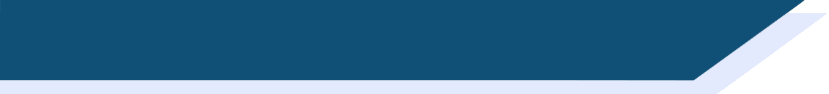 Saying ‘to (the)..’ in French
When we say ‘to (the)...’ in French before a noun, we use au or à la, depending on whether the noun is masculine or feminine:
au and à la can also mean ‘at (the)’, so we can translate ‘au collège’ as ‘to (the) school’ or ‘at (the) school’.  We will cover this second meaning later.
Masculine
Feminine
à la caisse
to the checkout
au collège
to school
au parc
to the park
à la poste
to the post office
to the brother
to the sister
au frère
à la sœur
Sometimes in English we don’t say ‘the’, e.g., ‘I’m going to school’ (not ‘I’m going to the school’)
à + le = au
Stephen Owen
Questions with où
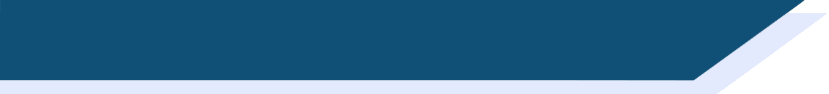 Remember, in French we use intonation to form questions.
Tu as un animal ?
Do you have a pet?
“Do” is not used in French!
Literally: You have an animal?
We can add the question word où ? – where?
Je vais où ?
Where am I going?
Tu vas où ?
Where are you going?
The question word goes to the end of the French sentence.
[Speaker Notes: Forming intonation questions with où is now explained. N.B. Intonation questions were introduced in 1.1.2.]
lire
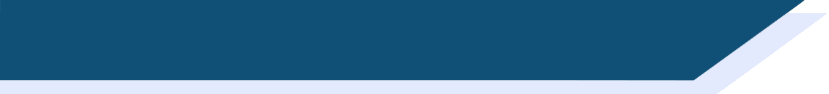 Qui va où ? (au/à la)
Léa écrit. Où va Léa? Où va Amir? Où va Sophie? C’est au ou à la?
1
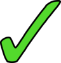 5
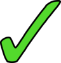 Je vais ... caisse.
Elle va ... tableau.
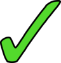 2
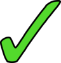 6
Il va ... parc.
Il va ... porte.
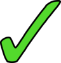 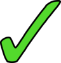 3
7
Elle va ... poste.
Je vais ... maison.
4
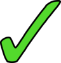 8
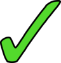 Je vais ... college.
Je vais ... magasin.
[Speaker Notes: Reading task
The rubric includes ‘Où’ as it’s part of the vocabulary set for this week.It will be useful to elicit the meaning from students to prompt them to use both English options, and to have another opportunity to translate ‘Do’ forms in questions Where is Lea going?  Where does Lea go?Teachers may also want to highlight the difference between ‘où’ and ‘ou’ in French, which both appear in the rubric, and which students often confuse.]
écouter
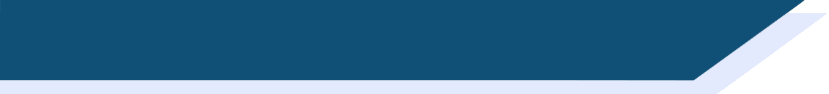 Qui va où ? (au/à la)
Léa parle. Où va Léa? Où va Amir? Où va Sophie?  C’est au ou à la?
poste / parc
1
2
salle / travail
tableau / porte
3
4
fenêtre / déjeuner
5
collège / caisse
6
magasin / maison
[Speaker Notes: Audio (with noun obscured) plays on clicking individual numbers.

Transcript

Je vais à la [poste]
Il va au [travail]
Je vais au [tableau]
Elle va au [déjeuner]
Elle va à la [caisse]
Il va à la [maison]]
écouter
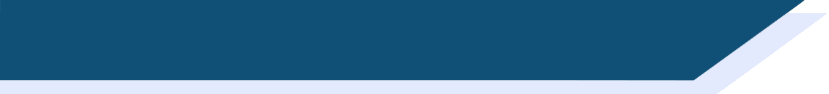 Qui va où ? (au/à la, réponses)
Léa parle. Où va Léa? Où va Amir? Où va Sophie?  C’est au ou à la?
Je vais à la ...
poste / parc
1
Il va au ...
2
salle / travail
tableau / porte
Je vais au ...
3
4
Elle va au ...
fenêtre / déjeuner
5
collège / caisse
Elle va à la ...
6
magasin / maison
Il va à la ...
[Speaker Notes: Audio (with noun included) plays on clicking individual numbers.

Answers revealed on clicks.

Transcript

Je vais à la [poste]
Il va au [travail]
Je vais au [tableau]
Elle va au [déjeuner]
Elle va à la [caisse]
Il va à la [maison]]
grammaire
The verb ‘aller’ – to go
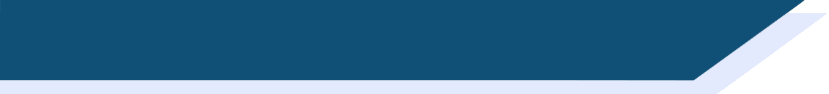 Remember, in French we use the verb aller to say to go.
je vais
I go / I am going
tu vas
you go / you are going
il va
he goes / he is going
elle va
she goes / she is going
[Speaker Notes: First, teachers can elicit the French for the parts of aller that were taught and practised in the previous lesson, one by one.Then the ‘tu’ form of the verb ALLER is introduced.]
écouter
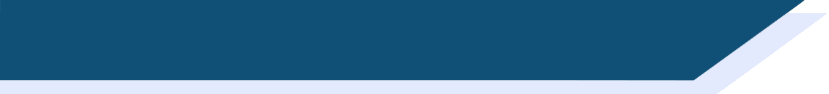 Qui va où ? (je/tu)
Je ou tu?
1
5
2
6
3
7
4
8
[Speaker Notes: Audio (with pronoun obscured) plays on clicking individual numbers.

Transcript

[Tu] vas à Paris. 
[Je] vais à Poitiers.
[Je] vais à Bordeaux.
[Je] vais à Rouen.
[Tu] vas à Blois.
[Tu] vas à Lyon.
[Je] vais à Deauville.
[Tu] vas à Calais.]
écouter
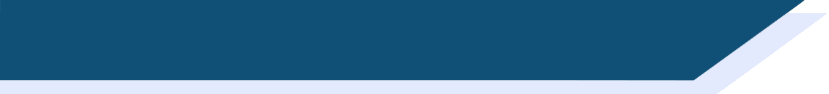 Qui va où ? (je/tu, réponses)
Je ou tu?
1
5
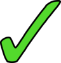 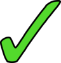 Tu vas à Paris.
Tu vas à Blois.
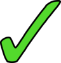 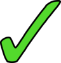 2
6
Tu vas à Lyon.
Je vais à Poitiers.
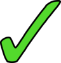 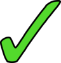 3
7
Je vais à Deauville.
Je vais à Bordeaux.
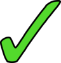 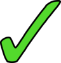 Tu vas à Calais.
Je vais à Rouen.
4
8
[Speaker Notes: Audio (with pronoun included) plays on clicking individual numbers.

Answers revealed on clicks.

Transcript

[Tu] vas à Paris. 
[Je] vais à Poitiers.
[Je] vais à Bordeaux.
[Je] vais à Rouen.
[Tu] vas à Blois.
[Tu] vas à Lyon.
[Je] vais à Deauville.
[Tu] vas à Calais.]
lire
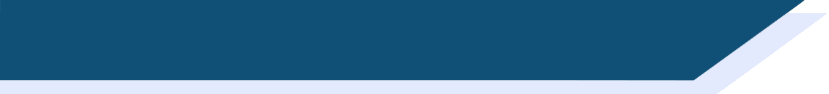 Qui va où ? (je/tu, réponses)
Amir écrit un message. Qui va où? Amir (je) ou tu?
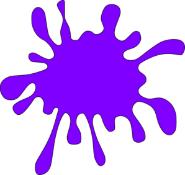 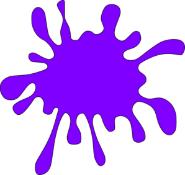 1
4
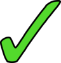 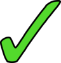 vas à la maison.
vas au parc.
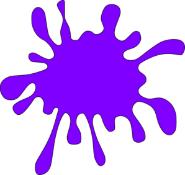 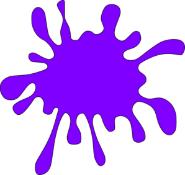 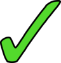 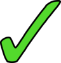 2
5
vais au tableau.
vas au magasin.
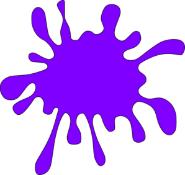 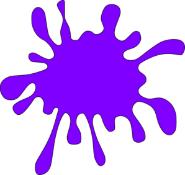 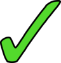 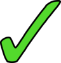 3
6
vais à la caisse.
vais à la poste.
Questions with où
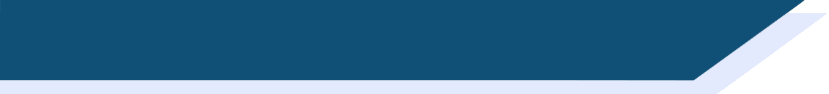 Remember, in French we use intonation to form questions.
Tu as un animal ?
Do you have a pet?
“Do” is not used in French!
Literally: You have an animal?
We can add the question word où ? – where?
Je vais où ?
Where am I going?
Tu vas où ?
Where are you going?
The question word goes after the verb in the French sentence.
[Speaker Notes: Forming intonation questions with où is now revised before the speaking task.]
parler
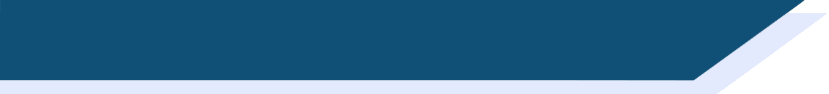 Tu vas où?
1. Partenaire A. 
Ask your partner where s/he is going and where you are going. 
Note in English the 3 places mentioned in each case.
You
Your partner
___________________
___________________
___________________
___________________
___________________
___________________
[Speaker Notes: Partner A first asks Partner B ‘Je vais où ?’ to elicit the places where s/he is going. S/he then asks ‘Tu vas où ?’ to elicit the places where Partner B is going.
Partner A fills in the correct details in English (answers follow on a subsequent slide).]
parler
1. Partenaire B. Tell your partner where s/he is going and 
where you are going. Use the correct form of aller and au or à la according to the gender of the place!
Partner speaking exercise
Tu...
Je...
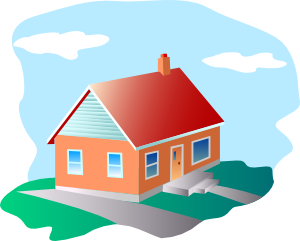 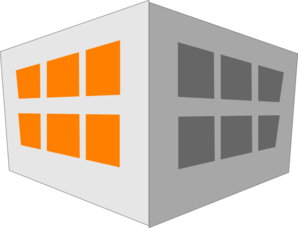 1
4
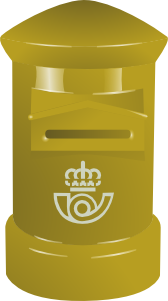 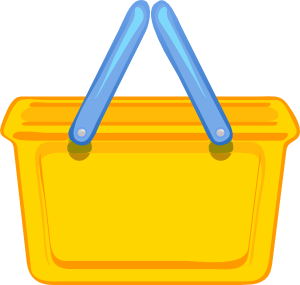 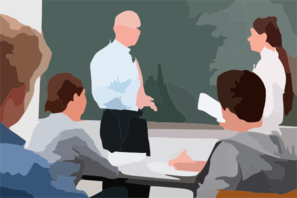 5
2
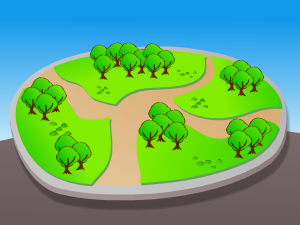 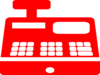 6
3
[Speaker Notes: In response to Partner A’s questions, Partner B first tells Partner A the places where Partner A is going (Tu vas...). 
S/he then tells Partner A the places where s/he is going (Je vais...). 
Partner B will be able to check what s/he should have said in the answers which follow on a subsequent slide.]
parler
1. Partenaire A. 
Réponses:
Speaking responses
I am going...
You are going...
1
4
to the post office.
to the house / home.
5
2
to the shop.
to the board/school.
6
to the park.
3
to the checkout.
[Speaker Notes: This slide shows what Partner A should have written down.]
parler
1. Partenaire B. 
Réponses:
Speaking responses
Tu...
Je...
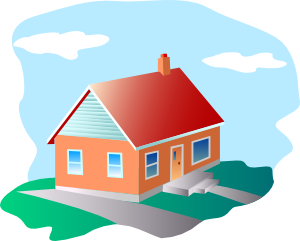 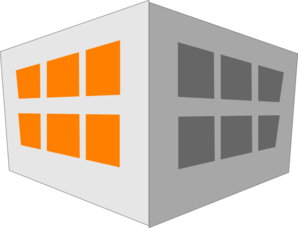 1
4
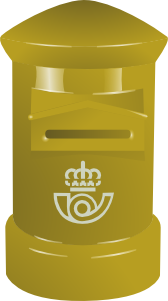 vas à la poste.
vais à la maison.
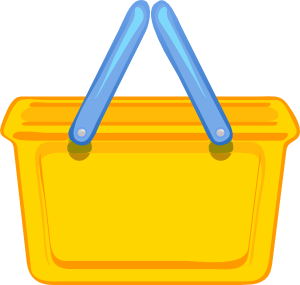 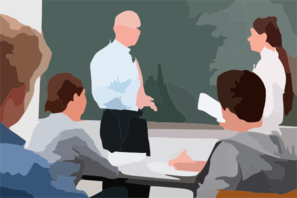 5
2
vas au tableau/collège.
vais au magasin.
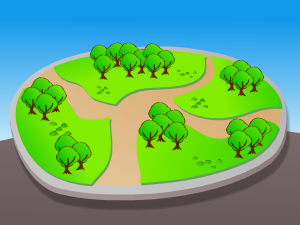 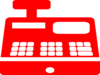 6
3
vas à la caisse.
vais au parc.
[Speaker Notes: This slide shows what Partner B should have said.]
parler
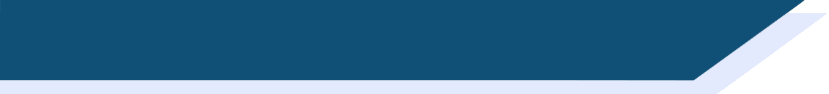 Tu vas où?
2. Partenaire B. 
Ask your partner where s/he is going and where you are going. 
Note in English the 3 places mentioned in each case.
Your partner
You
___________________
___________________
___________________
___________________
___________________
___________________
[Speaker Notes: A second version of the task now follows, so that partners may swap roles.
Partner B first asks Partner A ‘Je vais où ?’ to elicit the places where s/he is going. S/he then asks ‘Tu vas où ?’ to elicit the places where Partner A is going.
Partner B fills in the correct details in English (answers follow on a subsequent slide).]
parler
2. Partenaire A. Tell your partner where s/he is going and 
where you are going. Remember to use the correct form of aller and either au or à la according to the gender of the place!
Partner speaking exercise
Tu...
Je...
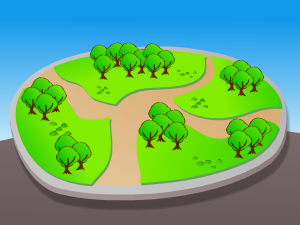 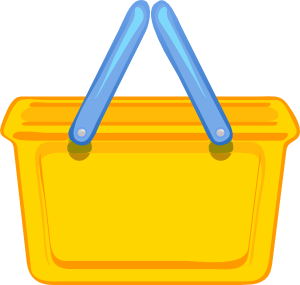 1
4
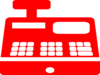 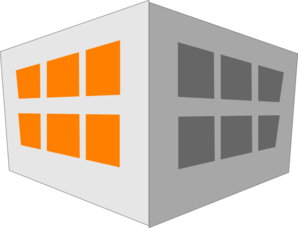 5
2
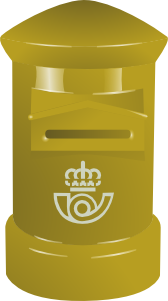 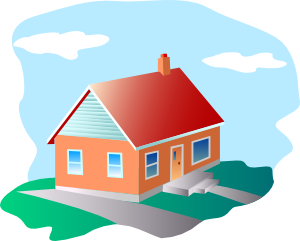 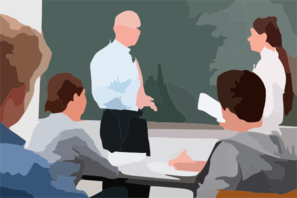 6
3
[Speaker Notes: In response to Partner B’s questions, Partner A first tells Partner B the places where Partner B is going (Tu vas...). 
S/he then tells Partner B the places where s/he is going (Je vais...). 
Partner A will be able to check what s/he should have said in the answers which follow on a subsequent slide.]
parler
2. Partenaire B. 
Réponses:
Partner responses
I am going...
You are going...
1
4
to the shop.
to the park.
5
2
to the post office.
to the checkout.
6
to the board / school.
3
to the house / home.
[Speaker Notes: This slide shows what Partner B should have written down.]
parler
2. Partenaire A. 
Réponses:
Speaking responses
Je...
Tu...
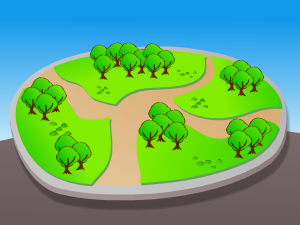 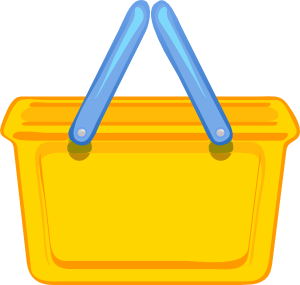 1
4
vais au parc.
vas au magasin.
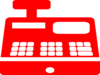 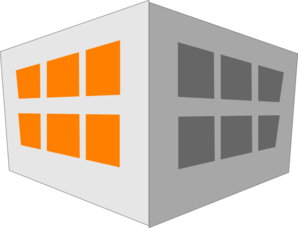 5
vais à la poste.
2
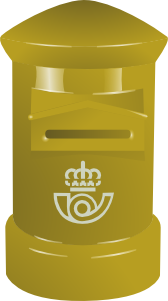 vas à la caisse.
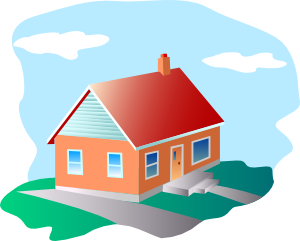 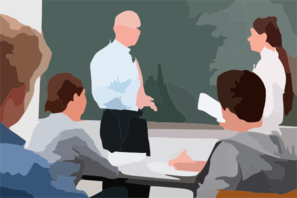 6
vais au tableau/collège.
3
vas à la maison.
[Speaker Notes: This slide shows what Partner A should have said.]
écrire
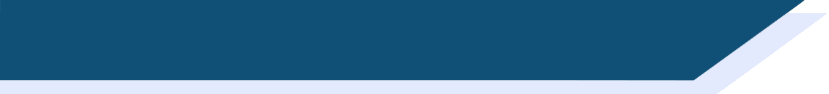 Écris en français !
Translate these sentences into French:
1.
You are going to the park.
Tu vas au parc.
2.
Je vais au magasin.
I am going to the shop.
3.
He is going to the checkout.
Il va à la caisse.
Elle va au collège.
4.
She is going to school.
Je vais à la maison.
5.
I am going home.
Tu vas à la poste.
6.
You are going to the post office.
[Speaker Notes: This writing activity challenges students to write some of the things they have been practising in this lesson in French.
It requires the appropriate form of the verb aller and the correct form of the preposition à with the definite article.
The answers are animated and appear upon successive mouse clicks.]
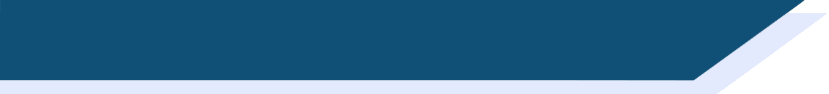 Other question words
Remember: in French we use intonation to form question “Where?” using the question word où ?
Tu vas où ?
Where are you going?
Literally: You are going where?
Where do you go?
OR:
“Do” is not used in French!
Remember: the question word goes after the verb in the French sentence.
We can ask two more questions using this week’s new question words:
Tu vas comment ?
How do you go / are you going?
Tu vas quand ?
When do you go / are you going?
[Speaker Notes: Forming intonation questions with comment and quand is now explained.]
Tu vas comment ?
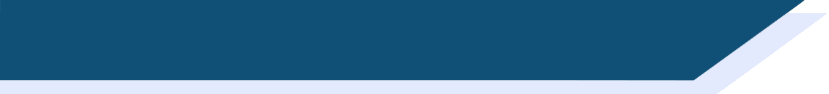 Je vais …
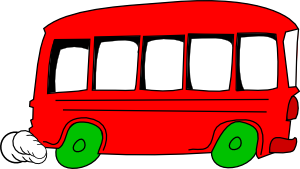 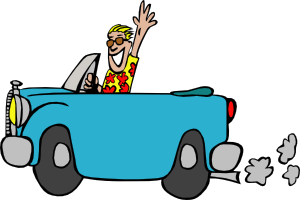 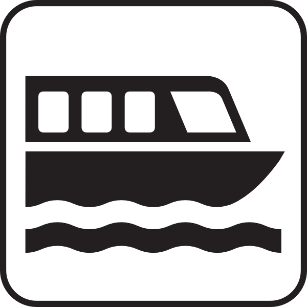 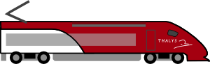 en voiture
en train
en bus
en bateau
To say I go by + transport: ‘Je vais en’ + noun
écouter
Comment et quand ?
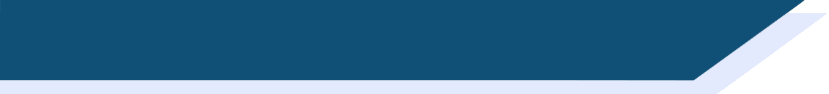 Tu vas comment et quand ? Coche les réponses correctes.
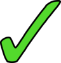 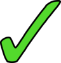 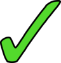 5
1
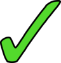 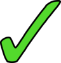 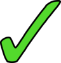 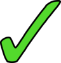 6
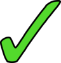 2
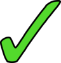 3
7
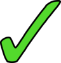 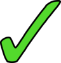 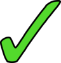 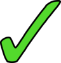 4
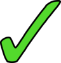 8
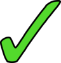 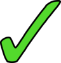 [Speaker Notes: This activity provides practice in listening for the new question words and the appropriate information (from vocabulary previously practised) to answer the questions.
The audio is yet to be included for this slide, so teachers are encouraged to read the transcript below aloud in the meantime. The audio will be uploaded as soon as possible and will play upon clicking the individual numbers.

Transcript – dialogue between 2 people

1. Tu vas à Paris comment ? 
- Je vais à Paris en train. 
- Et quand ?
- Aujourd‘hui.

2. Tu vas à Poitiers comment ? 
- Je vais à Poitiers en voiture. 
- Et quand ?
- Chaque semaine.

3. Tu vas à Bordeaux comment ? 
- Je vais à Bordeaux en train. 
- Et quand ?
- Aujourd‘hui.

4. Tu vas à Rouen quand ? 
- Je vais à Rouen aujourd‘hui.
- Et comment ?
- En voiture.

5. Tu vas à Blois comment ? 
- Je vais à Blois en voiture. 
- Et quand ?
- Chaque semaine.

6. Tu vas à Lyon quand ? 
- Je vais à Lyon chaque semaine. 
- Et comment ?
- En train.

7. Tu vas à Deauville comment ? 
- Je vais à Deauville en train. 
- Et quand ?
- Aujourd‘hui.

8. Tu vas à Calais quand ? 
- Je vais à Calais aujourd’hui. 
- Et comment ?
- En voiture.]
Partenaire A
écouter / parler / écrire
3. Quand ?
2. Comment ?
1. Où ?
Qui ?
je
tu
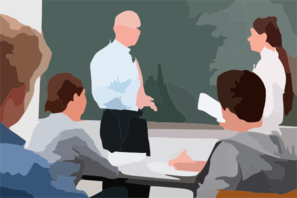 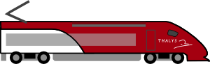 il
each week
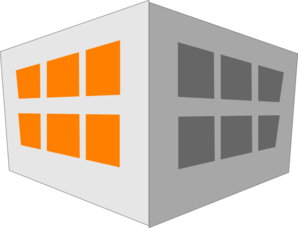 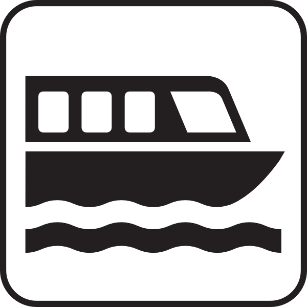 elle
today
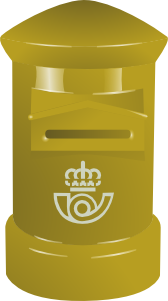 [Speaker Notes: This paired speaking activity practices asking and answering questions using où ?, comment ? and quand ?.
The answers involve the correct use of the previously-presented vocabulary and the preposition à with the definite article, as practised earlier.

Partner A asks Partner B the following questions (allowing Partner B to answer each time): 
Je vais où ? Je vais comment ? Je vais quand ?
Partner A then writes down Partner B’s answers to each question in turn, in note form in English, in the spaces provided in the table (see Partner B’s information on the next slide).
Partner A then does the same with the second row of the table, asking Tu vas où ? (etc.)

Partner B then asks the same questions about the third and fourth lines of the table, saying Il va où ? and Elle va où ?, for example.
Partner A gives the relevant information as shown on this slide, which Partner B writes down.]
écouter / parler / écrire
Partenaire B
3. Quand ?
2. Comment ?
1. Où ?
Qui ?
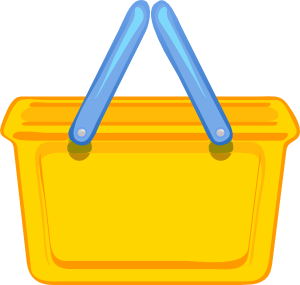 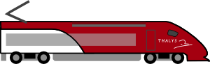 je
each week
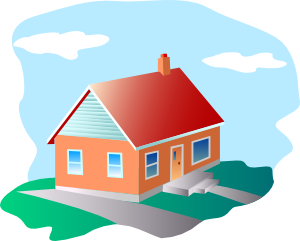 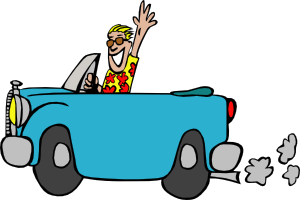 tu
today
il
elle
[Speaker Notes: This activity is explained on the previous slide.]
Écris en français !
écrire
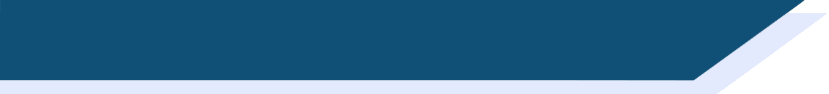 Translate these questions into French:
1.
How do you go to school?
Tu vas au collège comment ?
2.
Tu vas au magasin quand ?
When are you going to the shop?
3.
How is she going to the post office?
Elle va à la poste comment ?
Il va où aujourd’hui ?
4.
Where is he going today?
Tu vas où chaque semaine ?
5.
Where do you go each week?
Je vais au parc quand ?
6.
When am I going to the park?
[Speaker Notes: This writing activity challenges students to write the questions indicated, using the new question words presented this lesson.

The answers are animated and appear upon successive mouse clicks.
Point out that, in French, there is a space before the question mark (and also with exclamation marks), whereas there is no such space in English!]